国際決済システムと外国為替相場
ブレトンウッズ体制の背景
1929年　世界恐慌
30年代金本位制離脱：国家主義的政策
為替切り下げ/管理
差別的通貨措置
－双務的支払協定、複数為替相場
貿易障壁高関税、輸入制限
ブロック経済化、世界経済システムの崩壊
第２次世界大戦勃発
世界規模の自由な貿易と支払いシステムの必要
ブレトンウッズ会議（連合国通貨金融会議 19４４．７．１）
両大戦間の経済的苦難を繰り返さないための国際協力
H.Dホワイト
「連合国国際安定基金案」
金ドル本位制
　　（１オンス＝３５ドル）
固定相場制
　　（ドル基軸通貨）
パックス・アメリカーナ
（アメリカによる平和）⇒アメリカのヘゲモニー獲得
Ｊ．Ｍ．ケインズ
「国際決済同盟案」
超国家的中央銀行
　　（残高同盟）
国際通貨Bancor
　（ Bancor による平価）
ユーロとして実現
？
ブレトンウッズ体制
金ドル本位制（１オンス＝３５ドル）
平価維持のための市場介入
国際決済のための国際機関設立
IMF（国際通貨基金）
1944.7採択、 1945.12批准(29カ国）、 1947.3業務開始
IBRD（世界銀行＝国際復興開発銀行）
マーシャル・プラン
１ドル＝３６０円1949年4月23日GHQ決定
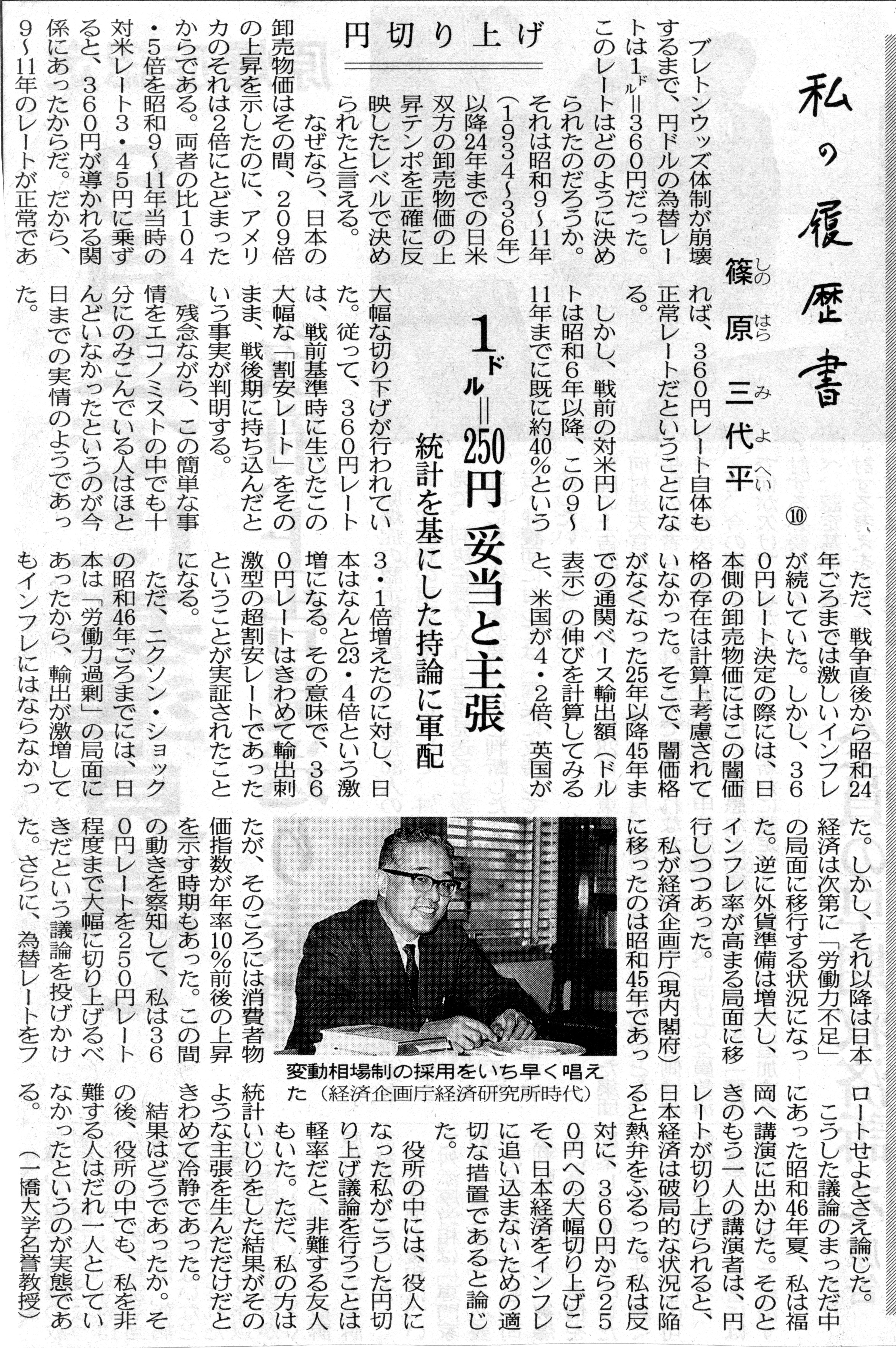 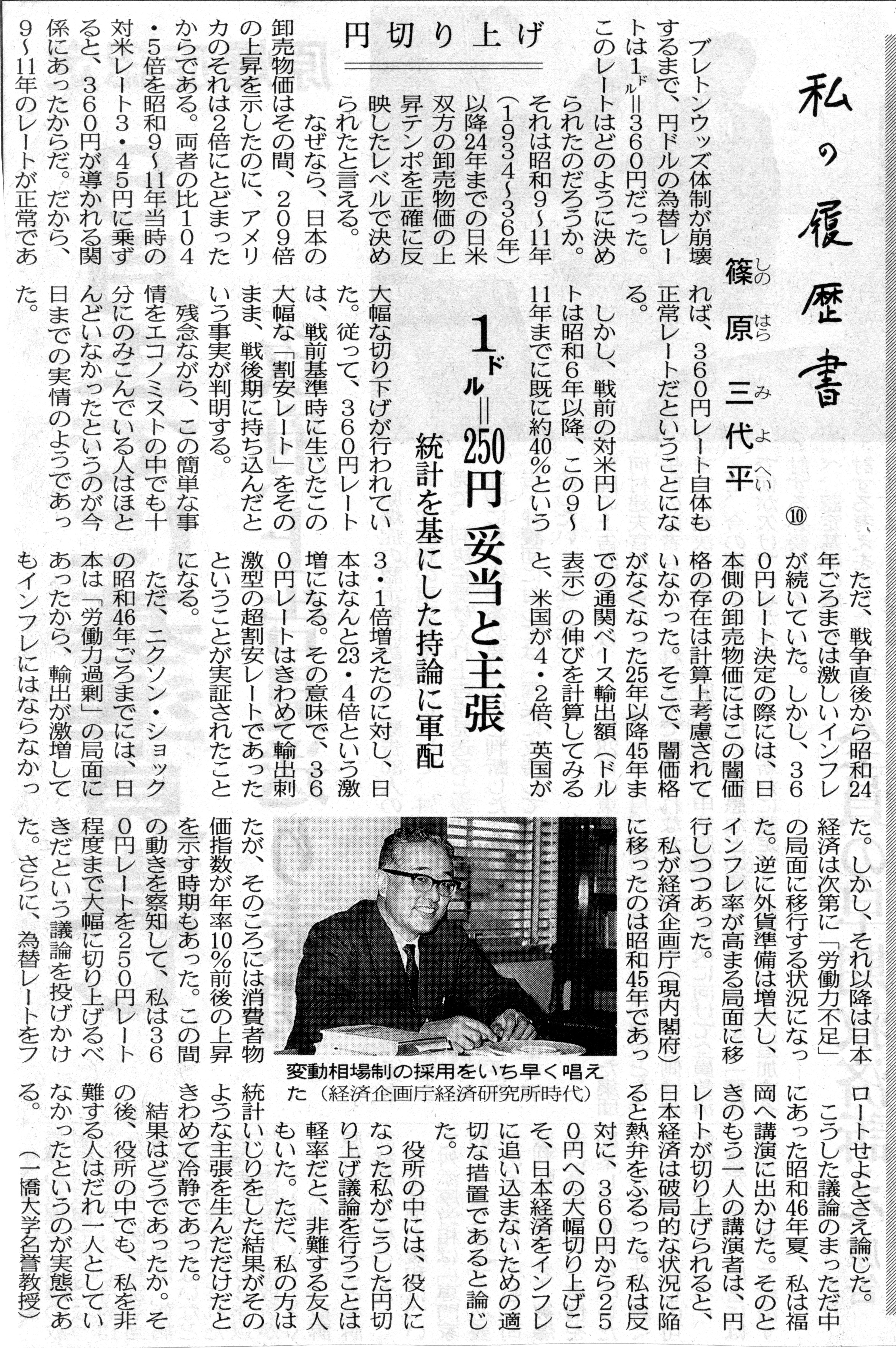 日本経済新聞2009年６月10日
ＩＭＦの目的
①国際通貨協力の促進
②国際貿易の拡大による加盟国の雇用と実質所得の高水準維持および生産資源開発
③為替相場の安定と競争的為替切り下げの防止
④為替制限の撤廃と多角的決済機構の確立
　　⇒8条国規定
⑤基金の資金利用による加盟国の国際収支均衡是正
⑥加盟国の国際収支不均衡の期間短縮とその程度の軽減
IMF８条国規定
経常取引における為替制限の自由化
差別的通貨措置の回避
外国人の保有する自国通貨残高に対する交換性の付与
14条国－８条国免除
IMFの機能
サーベイランス（Surveillance）
政策監視
融資 
人材育成・技術支援
国際金融機関の整備
IBRD（世界銀行）　１９４６年
　　発展途上国のリスクの大きいプロジェクトに長期資金援助（商業ベース）
IDA（国際開発協会／第２世銀）
　　最貧国向け融資
IFC（国際金融公社）
　　発展途上国の民間企業に融資
国際金融機関の整備
MIGA（多数国間投資保証機関）
   非商業的リスクによる損失に対して加盟国の投資家に保証を提供－途上国への直接投資の導入支援を目的
ICSID（投資紛争解決国際センター）
　政府と外国投資家間の紛争の調停と仲裁の手段を提供し、国際投資フローの促進を目的
マーシャルプラン
アメリカ国務長官G.C.マーシャル（１９４８年）
1946～58年対欧援助及び政府借款－250億ドル
欧州経済協力機構（OEEC)発足（４８）
トルーマン・ドクトリン
１９４７年３月
トルーマン大統領「世界は自由主義と全体主義の二大陣営に分かれており、アメリカは自由世界を全力で支援しなければならないとする原則」
共産主義に反対した冷戦の宣戦布告
北大西洋条約（NATO)（４９年）
ＧＡＴＴ（General Agreement on tariff and Trade)関税及び貿易に関する一般協定
発足1947年10月
GATTの背景：ハバナ憲章（19４８年３月）
　　①関税の引き下げ促進
　　②国際貿易機構（ITO）の設置
　　③輸入割当制や輸出補助金の原則禁止
　　④特恵関税の廃止
米・英で否決
自由・無差別・多角的な貿易と関税の引き下げ
ＧＡＴＴの交渉史
ＧＡＴＴ11条国規定
国際収支を理由とした輸入制限を認めない
経済協力開発機構（OECD）
発足：1960年12月　現在：先進29ヶ国
目的
経済成長
財政金融上の安定、雇用の増大並びに
生活水準の向上
開発途上国援助
自由かつ多角的な貿易の拡大
調整機関、クラブ的性格、全会一致－議決せず
UNCTADと南北問題
1955年４月　アジア・アフリカ会議（バンドン会議）
1950年代末　ロイド銀行頭取オリバー・フランクス「南北問題」提起
1961年９月　国連開発の10年宣言
　－ケネディ大統領：LDCsの5%成長
1962年「カイロ宣言」：UNDTAD要請
1964年２月　プレビッシュ報告
－発展途上国問題
1966年国連開発計画発足
国連貿易開発会議（UNCTAD）
1964年発足
プレビッシュ報告：発展途上国問題
特徴
特恵関税の設定
開発援助
１国１票制
ＬＤＣの交渉力、ＧＡＴＴへの不満
特恵関税
開発途上国の輸出所得の増大、工業化と経済発展の促進を図るため、開発途上国から輸入される一定の農水産品、鉱工業産品に対し、一般の関税率よりも低い税率（特恵税率）を適用する制度
ブレトンウッズ体制の終焉
1967年英ポンド　14％切下げ　68年米：金二重価格制へ
69年仏フラン切下げ　西独マルク切上げ
70年6月カナダ　フロート制容認　
71年8月15日　ニクソンショック
　・米ドル　フロート制容認
　・米経常収支是正のための臨時輸入課徴金
　　　　12月　スミソニアン会議
　・平価再調整　金１オンス＝38ドル／１ドル＝308円
72年6月英ポンドフロート制
73年2月　1オンス＝42.22ドルに改定
　　　　　　　2月14日円フロート制
ブレトンウッズ体制の崩壊原因
1.在外ドル資産の増大
・金ドル本位制の維持⇔対米経常黒字
・1958年までドル不足一ﾋﾞﾅｲﾝ･ﾈｸﾞﾚｸﾄ政策
・EEC発足一対欧投資
　　　→ドル余剰、米国金資産減少
2.英、伊：インフレ増大一通貨切り下げ
3.多国籍企業による大量の資本移動
　　リーズ　:受け取り通貨の早期交換
　　ラッグズ:通貨交換の引延ばし
4.中東戦争、ベトナム戦争
　　　→金選好・米国の弱体化
スミソニアン体制－ 1971年12月1810ヵ国蔵相・総裁会議
米ドル通貨を切り上げ安定した為替相場体系へ復帰。
金に対してドルは7.89％の切下げ
円：１ドル＝360円
英ポンド,フランス・フラン－不変
イタリア・リラ－若干の切下げ
日本円,西ドイツ・マルク,オランダ・ギルダー,ベルギー・フラン－切上げ
許容される為替相場変動幅は従来の上下各々1％から2.25％へ拡大する(ワイダーバンド)
バイアメリカン条項を撤廃
名目円／ドル為替レートの推移（東京市場）
リーマンショック
第２次オイルショック
プラザ合意
メキシコ通貨危機
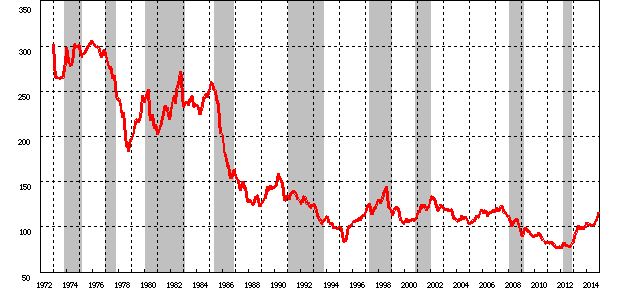 アジア通貨危機
東日本大震災
2011.10.26 
75円97銭
1995.4.19　
79円75銭
外国為替相場
外国為替相場（為替レート）
　　＝一国の通貨と他国通貨との交換比率
外為取引
実需（通貨需要）
ヘッジ
売買差益
貿易取引
サービス取引
資本取引
投機的売買
外国為替相場のタイプ
固定為替レート
変動為替レート（フロート制）
混成制度
アジャスタブル・ペッグ制
－国際収支の不均衡を是正するために、為替平価を時折変更
クローリング・ペッグ制
－為替平価が均衡為替レートの達成するまで少しずつ、特定の間隔で変更
管理フロート制
－通貨当局が為替レートの短期的変動を少なくするように介入
通貨バスケット
－数カ国の通貨を組み合わせて為替レートを決定
為替レートの種類
名目為替レート
実質為替レート
　　　　為替レート　×　外国物価　
　　　　　　　　　国内物価　
実効為替レート
主要通貨を対象とした為替レート
平均為替レート：基準年を100とする
貿易相手の重要度を加味－加重平均
名目円／ドル為替レートの推移（東京市場）
リーマンショック
第２次オイルショック
プラザ合意
メキシコ通貨危機
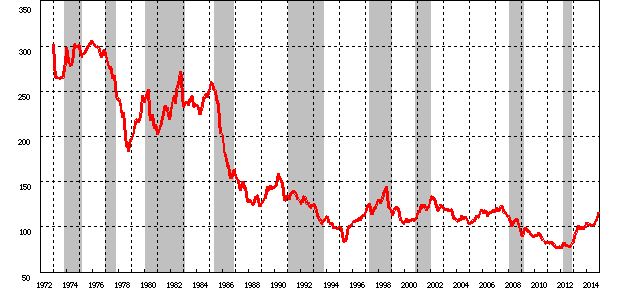 アジア通貨危機
東日本大震災
2011.10.26 
75円97銭
1995.4.19　
79円75銭
実効為替レート対象国
米ドル、中国元、ユーロ、韓国ウォン、
新台湾ドル、香港ドル、タイバーツ、
シンガポールドル、英ポンド、
マレーシアリンギット、オーストラリアドル、インドネシアルピア、フィリピンペソ、
カナダドル、メキシコペソ 
　※2000年1月以降
輸出ウエイト
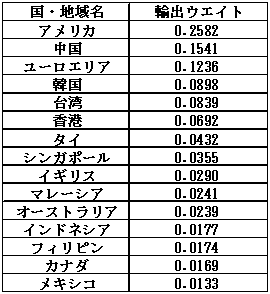 対象国・地域の2005年時点の輸出ウエイト一覧
実質実効為替レートの算出に使用する物価指数の一覧 （2000年1月以降）
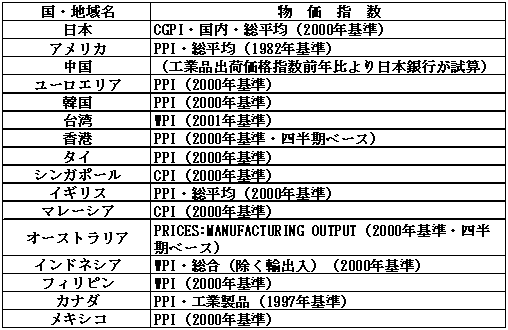 （CGPI)
2000年基準企業物価指数
(CPI)
消費者物価指数（WPI）
卸売物価指数
（PPI）
生産者物価指数
名目実効為替レート（東京市場2010=100）
リーマンショック
第２次オイルショック
プラザ合意
メキシコ通貨危機
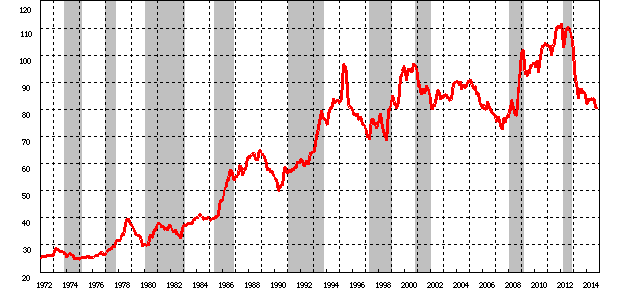 1995.4.19　
79円75銭
2011.10.26 
75円97銭
東日本大震災
アジア通貨危機
「実質実効為替レート」の推移注：赤線－名目外国為替相場（東京市場　/月平均）　　　青線－実質実効為替レート（２０10年＝１００）
リーマンショック
第２次オイルショック
プラザ合意
メキシコ通貨危機
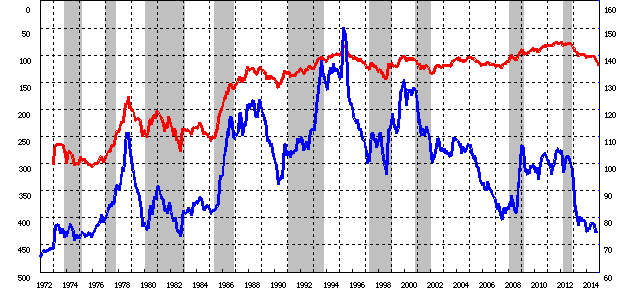 1995.4.19　
79円75銭
2011.10.26 
75円97銭
アジア通貨危機
東日本大震災
クロスレート表日本経済新聞ＨＰhttp://www.nikkei.com/markets/kawase/crossrate.aspx
2013年６月14日レート
ニューヨーク
ＳＡ／ＬＡ
ロンドン
フランクフルト
ウエリントン
主要外為市場
バーレーン
シドニー
東京
シンガポール
香港
主要外為市場
欧州市場
サンフランシスコ市場
バーレーン市場
香港シンガポール市場
オセアニア市場
ウエリントン／シドニー
ロンドン市場
NY市場
東京市場
0時
３時
６時
９時
12時
15時
18時
21時
0時
日本時間
為替相場の変動要因
貿易収支、資本収支の変化
外貨需要
金利格差、株価変動
カントリーリスク
外貨準備の増減
誘導政策（円高誘導など）
政府関係者の発言
期待
円の変遷
名目円／ドル為替レートの推移（東京市場）
リーマンショック
第２次オイルショック
プラザ合意
メキシコ通貨危機
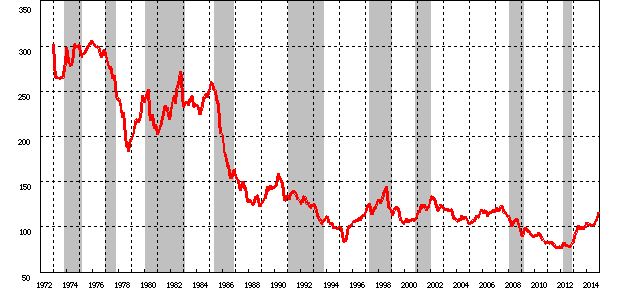 アジア通貨危機
東日本大震災
2011.10.26 
75円97銭
1995.4.19　
79円75銭
円高　Ⅱ
①1971.8.15～1973.2
　ﾆｸｿﾝｼｮｯｸ／ｽﾐｿﾆｱﾝ体制／ﾌﾛｰﾄ制
②1975.12～1978.0
　ｵｲﾙｼｮｯｸ回復
③1985.9～1987.12
   プラザ合意
④1990.4～1995.4
　超円高
プラザ合意による円高
↓
超円高
円高期の経常収支、資本収支、為替レート
※青－経常収支、緑－資本収支
プラザ合意
1985.9.22.
G5（先進５カ国蔵相、中央銀行総裁会議）
特異性
貿易収支黒字、総合収支赤字
為替投機－金利裁定取引
当局奨励
1980
81
82
83
84
85
86
87
88
89
実需の原則／円転換規制
実需の原則
　輸出入により、外貨の入手、支出の予定があるか、海外投資及び撤退の予定等具体的な理由を除いて、先物為替の売買禁止
円転換規制
　外国為替銀行が外貨を取り入れて、円に交換しうる金額の規制枠
裁定取引Arbitrage
一つの市場で商品・通貨・証券等を買い、
　ほぼ同時期に別の市場でそれを売って、
　二つの市場における価格差から利益を上げる取引
Jカーブ効果
為替相場の変動によってある国の通貨価値が上がっても、輸出超過額が減少に転じるまでに時間がかり、短期的にはむしろ超過額が増える現象
輸出金額＝輸出価格×数量
円高→輸出価格上昇→競争力低下→購買力低下
→貿易収支是正
輸出入数量の価格弾力性により、一時的に貿易収支は悪化する
Ｊカーブ効果
改善
貿易収支
Ｔ１
時間
悪化
円高対策
マクロ政策
　為替市場介入／金融政策／財政政策
②構造政策
　市場開放／規制緩和／産業構造転換
③円の国際化
④為替レート制度
⑤日本の経常収支黒字削減
円高の日本経済の影響
国内の輸出入価格の変動
輸出入量の変化
企業収益に格差
産業構造の転換
超円高1993～1995.4.19
1995.4.19 79円75銭

－　特徴　－
米国：好景気、高金利
日本：バブル崩壊、低金利
↓
円安要因にもかかわらず円安進行
超円高の要因
メキシコ　ペソ危機
1994.1 NAFTA発足
　　　　　OECD加盟
貿易収支赤字
外貨準備減少
1994.12　変動相場
ペソ急落
緊急支援
遠　因
(米国)双子の赤字
(米国)低インフレ
(米国)対日貿易赤字
(亜）対米貿易黒字
市場介入効果
円安1995年夏～現在
低金利：内外金利差
　　←不良債権、株安、景気後退
円流出：外貨建外国債買越し
円安容認
経常黒字縮小
不景気、金融不安（国内、ｱｼﾞｱ）
円安の影響
内外価格差逆転
ＦＤＩに影響
輸出増大、輸入削減（貿易摩擦再燃）
円安差益
輸入インフレ＋低金利⇔不景気
円国際化の後退
アジアの通貨危機（タイ バーツ急落）
1963　固定相場　1$=20.8ﾊﾞｰﾂ
1978　通貨バスケット方式導入
1981.5 1$=23ﾊﾞｰﾂ ⇒　 1984.11 1$=27.15ﾊﾞｰﾂ
1997.2 急落⇒1997.7変動相場 1$=32～44ﾊﾞｰﾂ
設備投資－経常収支赤字
円安　⇔　ﾊﾞｰﾂドル連動
対米短期金利差　⇒　バブル経済
要　因
アジア諸国の平均成長率
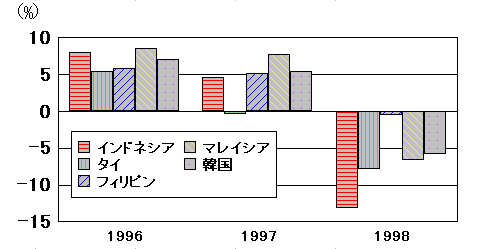 アジア諸国の貿易収支
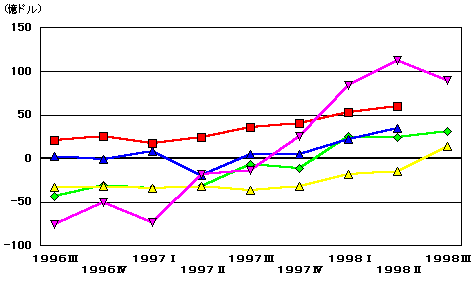 ■ｲﾝﾄﾞﾈｼｱ　　◆ﾀｲ　▲ﾌｨﾘﾋﾟﾝ　△ﾏﾚｰｼｱ　▼韓国
アジア諸国の為替レート
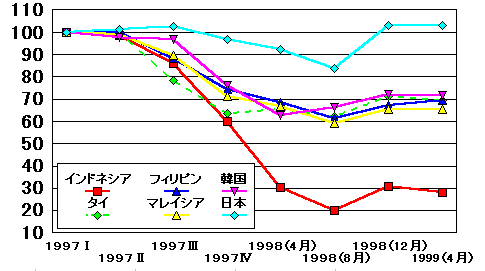 アジア諸国の失業率
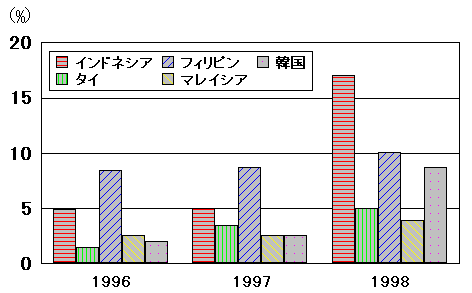 アジアの通貨危機背　景
アジア各国の対ドル・ペッグ性
製品輸出主導型の経済成長
華人ネットワーク：投資、為替取引の中心
円安、日本の不景気
アジア通貨危機の要因
対ドル・ペッグ制＝ﾊﾞｰﾂ高 ⇔ 円安
ﾊﾞｰﾂ=$ 8:2 \、ﾏﾙｸ、ﾘﾝｷﾞｯﾄ、香港・ ｼﾝｶﾞﾎﾟｰﾙﾄﾞﾙ
製品輸出主導型経済成長－経常収支赤字
金利差(US5%:ﾀｲ10%)－外貨確保　
投資・為替取引の不透明性ー華人ﾈｯﾄﾜｰｸ
⇒バブル経済発生
中国－1994－33%人民元切り下げ－輸出拡大
日本－バブル崩壊－不良債権問題で追加投資なし
アジア通貨危機の要因（韓国のケース）
1997半導体不況
円安により、日本と競合
財閥中心経済
 過剰設備投資=不良債権⇔政府主導、財閥優先
ディスクロージャー未整備
投資・為替取引の不透明性
対外債務
1997末　1,544億ドル（うち銀行の借入60%以上）
　短期借入648億ドル（外貨準備1996末340億ドル）
アジア通貨危機回復シナリオ
ＩＭＦ経済政策－成功？
融資、金融・財政政策
日本の支援
新宮沢構想
輸出拡大：通貨安、品質向上、米国市場
ＩＴ関連事業の活性化
漂流する円(2005年～現在)
リーマン・ショック
東日本大震災
ギリシャ・ショック
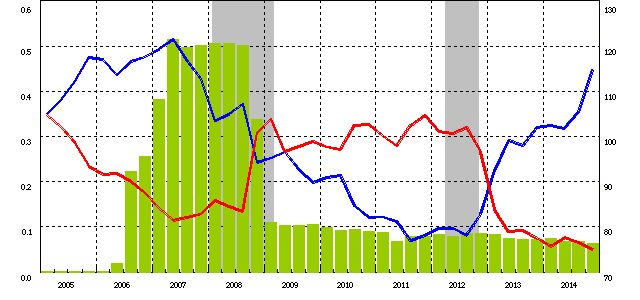 アベノミックス
円キャリー取引
注：青－名目外国為替相場（東京市場　ドル・円　スポット　17時時点/月平均）：右左目盛
　　赤－実質実効為替レート（2010年＝１００）：右目盛
　　緑－無担保コール・オーバーナイト（基準貸付利率％）
漂流する円(2005年～現在)
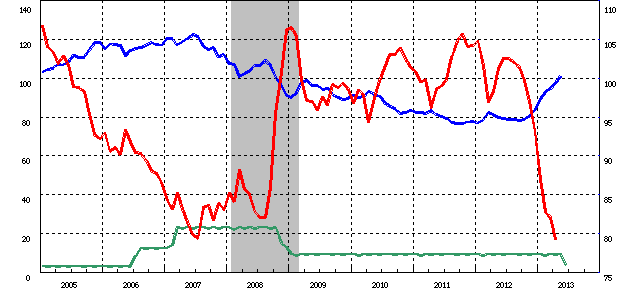 リーマン・ショック
アベノミックス
ギリシャ・ショック
東日本大震災
円キャリー取引
注：青－名目外国為替相場（東京市場　ドル・円　スポット　17時時点/月平均）：左目盛
　　赤－実質実効為替レート（2010年＝１００）：右目盛
　　緑－貸付金利(年％）
漂流する円（1999年～現在）
地域：国民経済、経済統合…
政治：為替誘導、政治家失言…
経済：金利政策、マーネーサプライ…
社会：文化、宗教…
事件：戦争、テロ、汚職、事故…
投機：デリバティブ…
信用：ソブリン（国債）ショック…
外国為替取引
為替相場のタイプ
直物市場（ＳＰＯＴ）
当日または翌日決済
先物市場（ＦＯＲＷＡＲＤ）
将来の一定日に決済を予約
スワップ
直物と先物の同時売買
先物取引（ＦＯＲＷＡＲＤ）
一定期間の通貨の交換
例：６ヶ月後の先物取引
６か月後に反対売買を行う（１ドル=100円）
反対売買：買⇒売、売⇒買
金利差等を考慮して決定
１＄＝100円（金利：米5%、日１％）
６ヶ月運用：（米国で運用）１＋１×5%×6/12＝1.025＄
　　　　　　　(日本で運用）100＋ 100×1%×6/12＝100.5円
100.5÷1.025=98.048‥≒98.05円で取引
先物市場ヘッジ
契約日－現在：￥120＝１＄
　　日本⇒ＵＳ　機械100万ドルを輸出
　　現在価値：１億2000万円
決済日（９０日後）
　　 ￥119＝１＄　：１億1900万円(100万円損失）
　　　　⇒0.83%為替リスク
契約日に先物予約
スワップ取引
現在　Ｓ（直物）￥120.00　　
　　　　Ｆ（６ヶ月先物）￥120.２0
　先物ドル買い、直物ドル売り　$1000
　1000× 120.00－ 1000× 120.20＝20支払い
３ヶ月後　Ｓ（直物）￥120.00　　
　　　　　　　Ｆ（６ヶ月先物）￥120.40
　　先物ドル売り、直物ドル買い　$1000
　　 1000× 120.40－ 1000× 120.00＝40受取
為替取引用語解説１通貨オプション
通貨を一定期間または一定期日に一定のレートで売る権利、または買う権利の売買
買う権利：コール・オプション
売る権利：プット・オプション
オプションの価値：プレミアム
為替取引用語解説２デリバティブ
金融派生商品
先物
オプション
スワップ
効果
オフバランス取引
レバレッジ効果
為替レート決定理論購買力平価
各国の通貨の備えている購買力が等しくなるように為替レートが決定


問題点
前提：一物一価
構成要素
輸送コスト、インフレ率
Ｐ（自国の物価）＝Ｒ（為替レート）×Ｐ＊
ビックマック平価
テータ出典：http://ecodb.net/ranking/bigmac_index.htm
企業の為替戦略
輸出企業の為替対策
円高　（⇔円需要高まる）
ドル買い円売り　（⇒円安にするため）
円需要がある時、円売りがあると、より円需要向上
より一層の円高
競争力低下
脱為替取引－為替差損回避
外貨建て債務と債権の均衡、ネッティング
現地通貨による資金運用
企業の為替リスク対応戦略ーネッティングー
国内外で外貨の債権と債務を相殺（ネッティング）して為替取引を削減
メーカＡ社
国内取引先（部品メーカ、商社）
外国企業
外国企業
部品輸入
2000万ドル
部品供給等
（円建て）80億円
1億8000万ドル黒字
部品供給等
（ドル建て）8000万ドル
製品輸出2億ドル
$1=\99の時　円建て98億2000千万円黒字
　　　　　　　　ドル建て99億円黒字　差8000万円
$1=\100の時100億円黒字
企業の為替リスク対応戦略ー円離れー
従来：海外子会社の収益
本国送金・円転（手数料、為替リスク）
本社収益計上
現在：連結決算
本国送金し収益計上の必要なしー為替リスク
欧米亜の金融統括会社で一括管理
投資優遇措置：現地定期預金の優遇金利利用
現地再投資